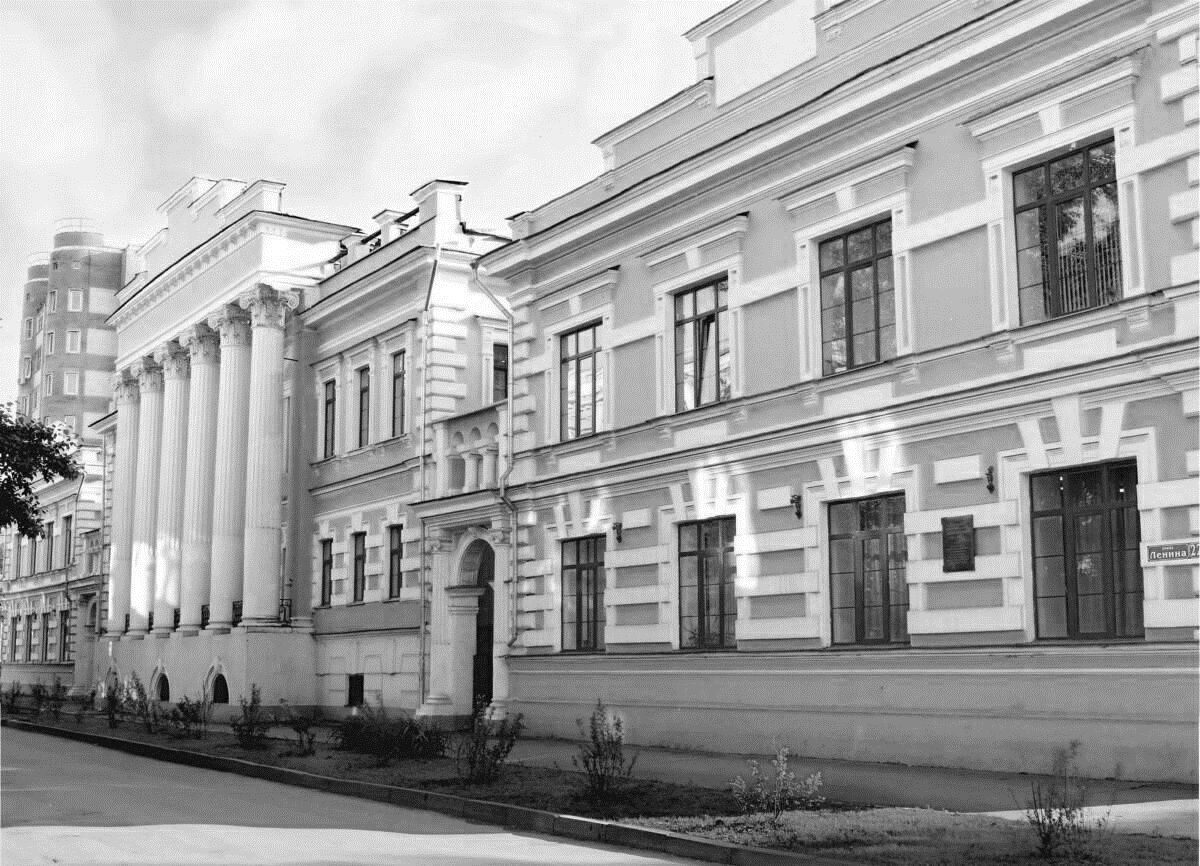 ГОУ ДПО ТО
«ИНСТИТУТ ПОВЫШЕНИЯ КВАЛИФИКАЦИИ 
И ПРОФЕССИОНАЛЬНОЙ ПЕРЕПОДГОТОВКИ
РАБОТНИКОВ ОБРАЗОВАНИЯ ТУЛЬСКОЙ ОБЛАСТИ»
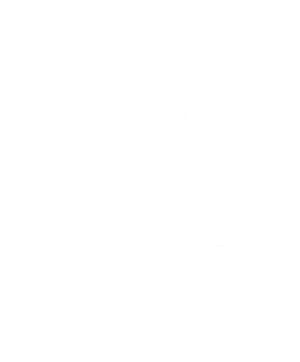 Инновационность
Профессионализм
Качество
Итоговое сочинение/изложение
УШАКОВ С.И., специалист по учебно-методической работе отдела статистических исследований центра статистики, мониторинга и проведения ГИА
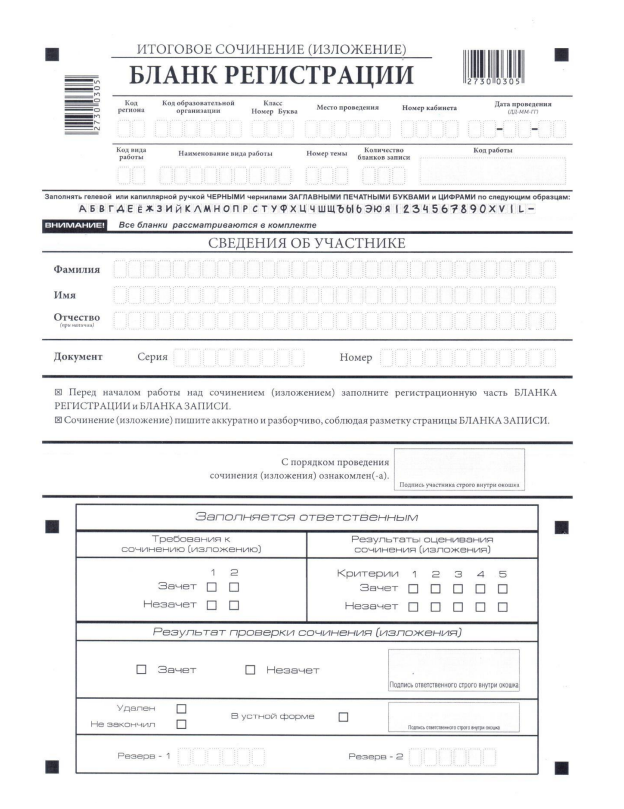 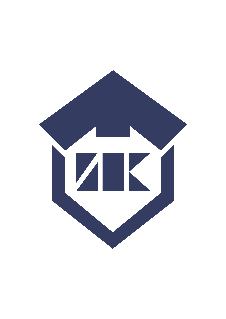 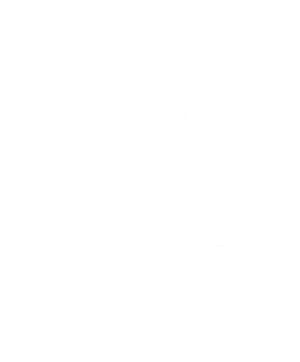 Бланк регистрации
Заполняется участником 

(Кроме поля «количество бланков записи», которое заполняется членом комиссии по завершению сочинения (изложения)в присутствии участника)
Заполняется ответственным
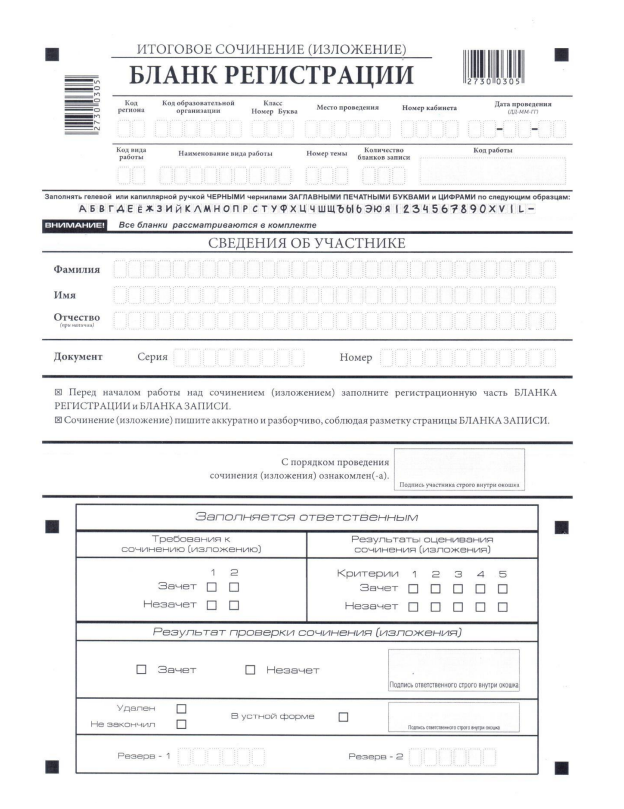 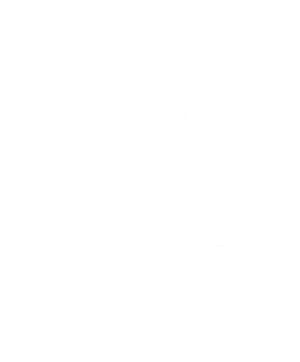 Все бланки заполняются гелевыми или капиллярными ручками с чернилами черного цвета. 
Участник итогового сочинения (изложения) должен изображать каждую цифру и букву во всех заполняемых полях бланка регистрации и верхней части бланка записи (дополнительного бланка записи), тщательно копируя образец ее написания из строки с образцами написания символов, расположенной в верхней части бланка регистрации.
Небрежное написание символов может привести к тому, что при автоматизированной обработке символ может быть распознан неправильно. 
Каждое поле в бланках заполняется, начиная с первой позиции (в том числе и поля для занесения фамилии, имени и отчества
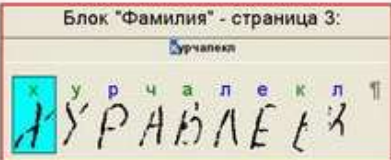 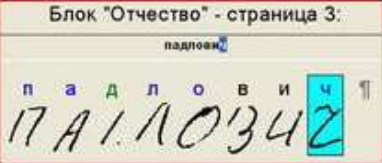 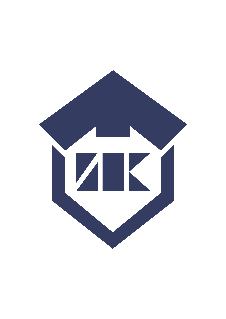 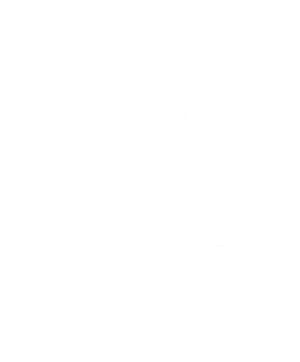 Бланк заполнен синей ручкой
Бланк заполнен НЕ ПО ОБРАЗЦАМ НАПИСАНИЯ символов
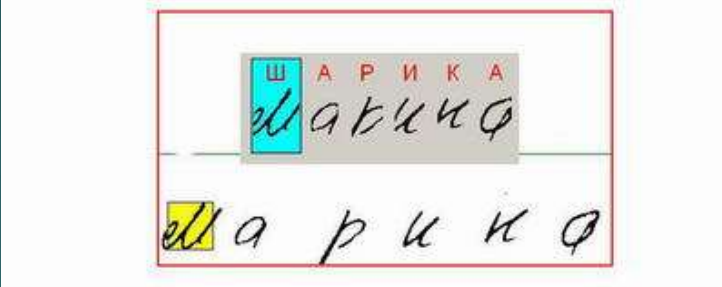 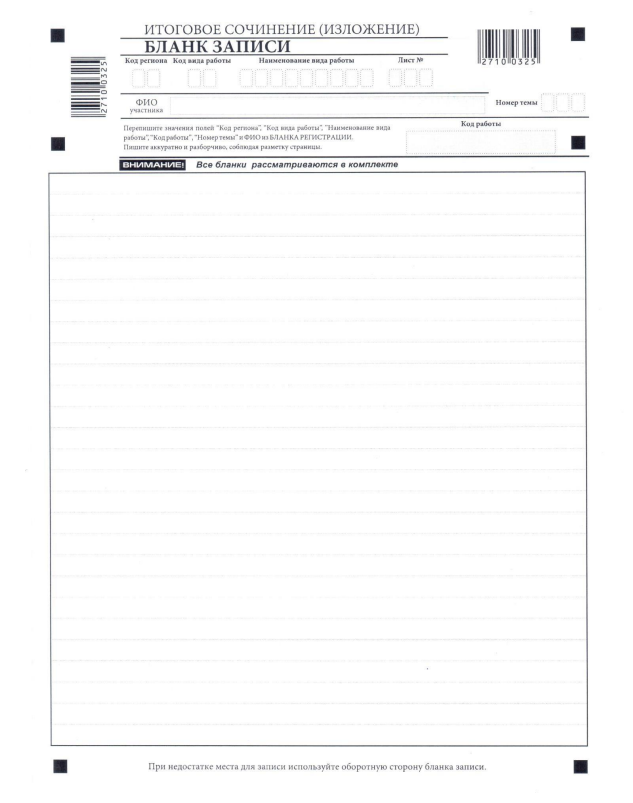 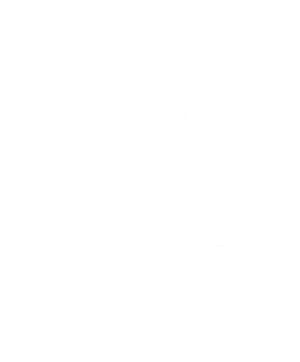 Бланк записи
Предназначены для оформления сочинения (изложения). 
Заполняются участником:
Код региона;
Код вида работы (20 –сочинение, 21 – изложение);
Лист;
ФИО участника;
Номер темы
Заполнено автоматизированно
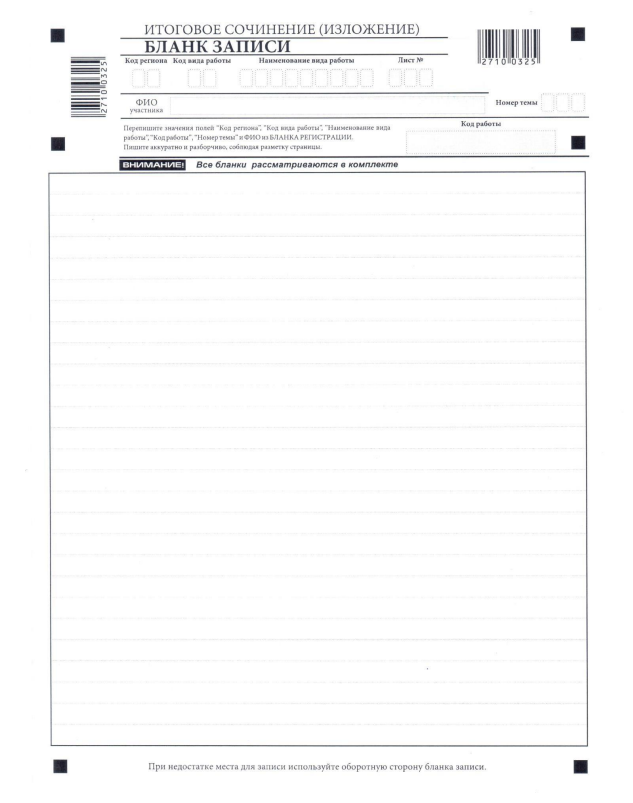 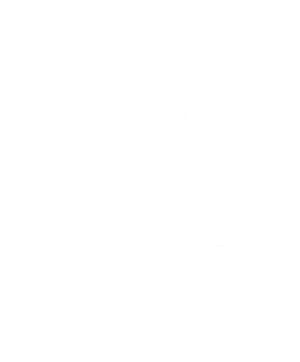 Дополнительный бланк записи
Бланк записи
Предназначены для оформления сочинения (изложения). 
Заполняются участником:
Код региона;
Код вида работы (20 –сочинение, 21 – изложение);
ФИО участника;
Номер темы

Заполняется организатором:
-Код работы (переносится с бланка ответов);
-Лист (3 – для первого доп.бланка, 4 – для второго и т.д.
Заполняется 
организатором
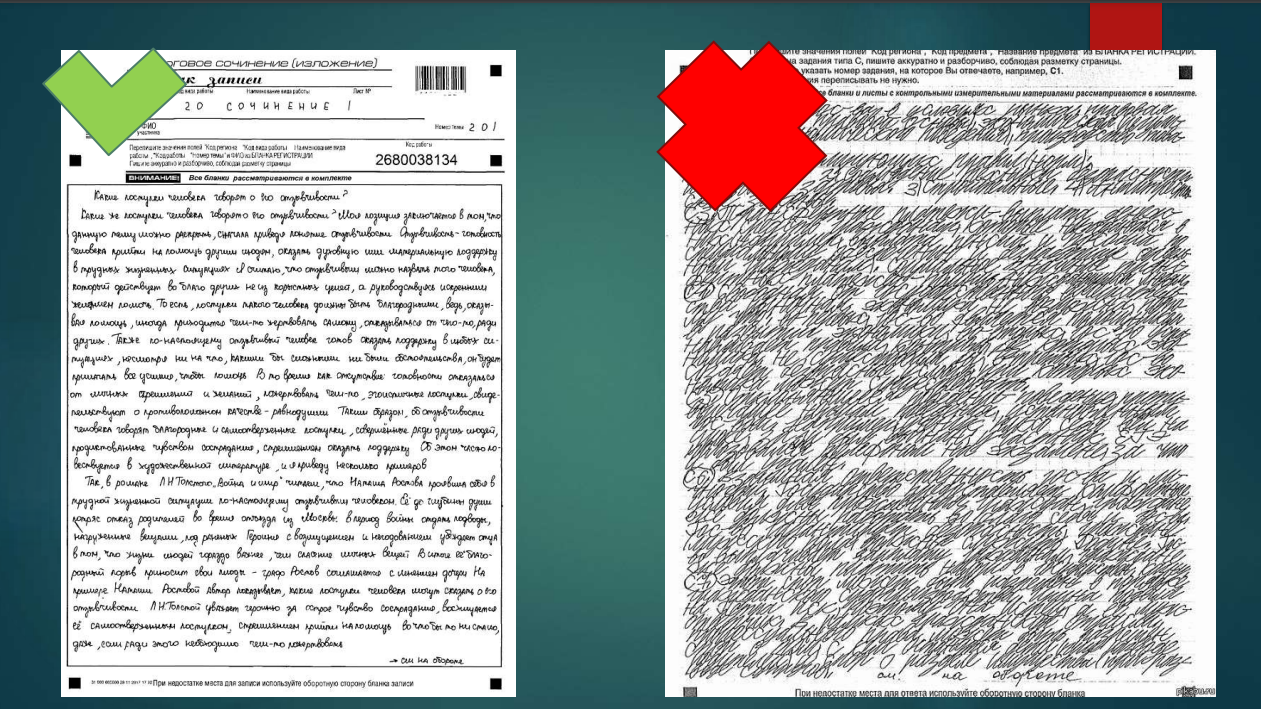 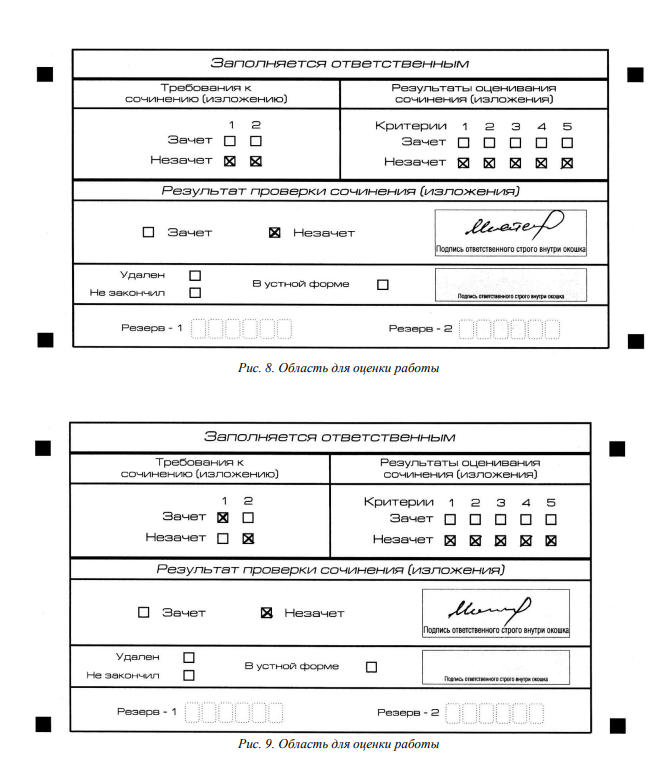 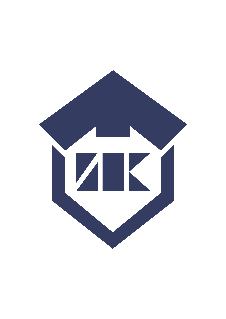 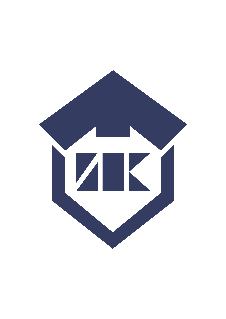 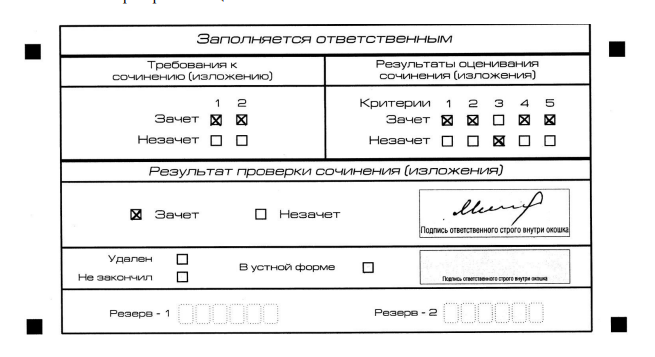 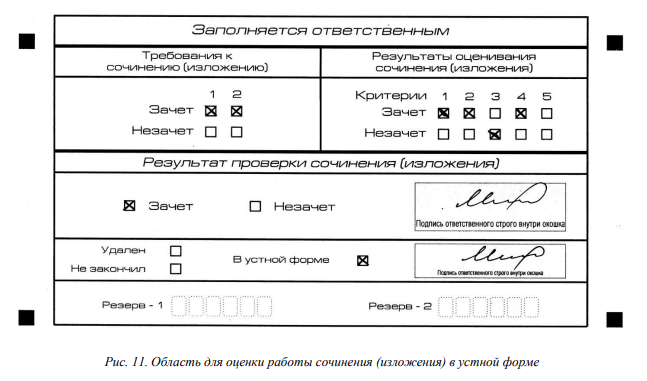 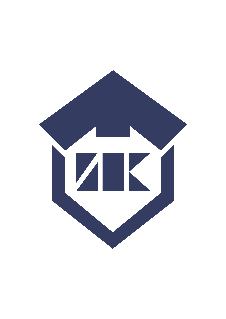 Список участников итогового сочинения/изложения в ОО (ИС_04)
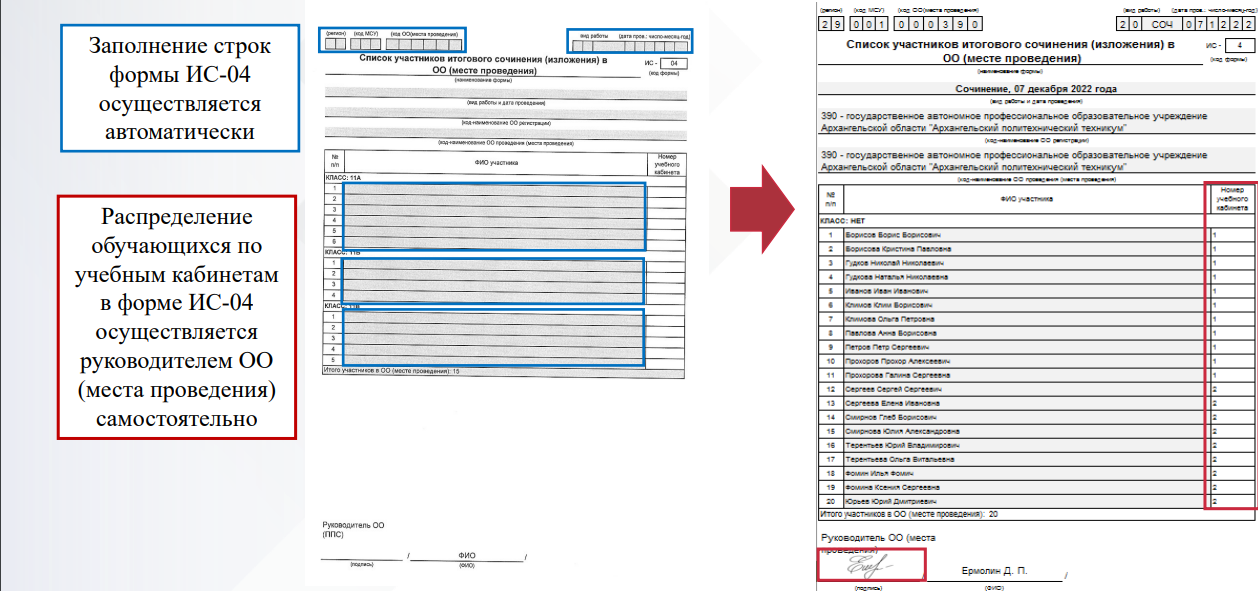 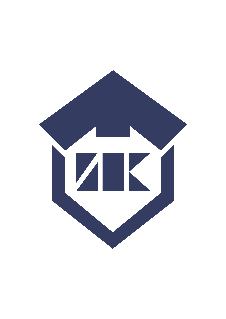 Ведомость проведения итогового сочинения/изложения в учебном кабинете ОО (ИС-05)
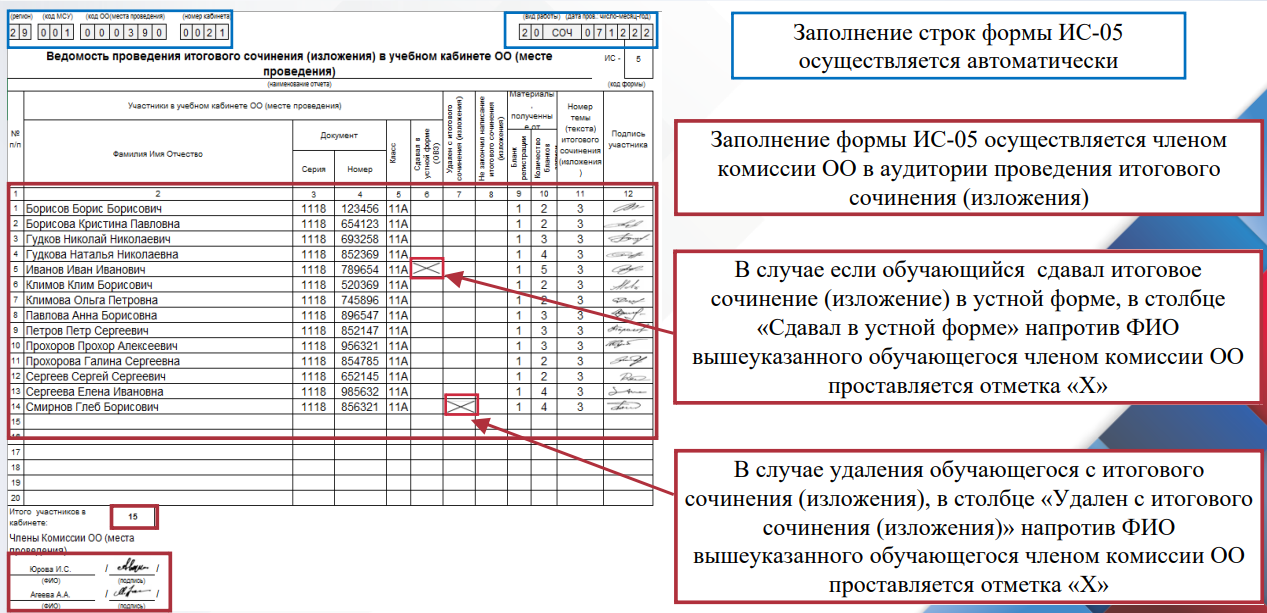 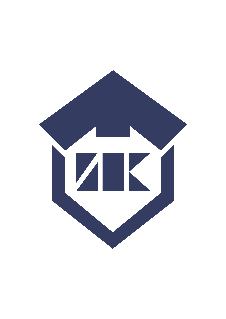 Ведомость проведения итогового сочинения/изложения в учебном кабинете ОО (ИС-05)
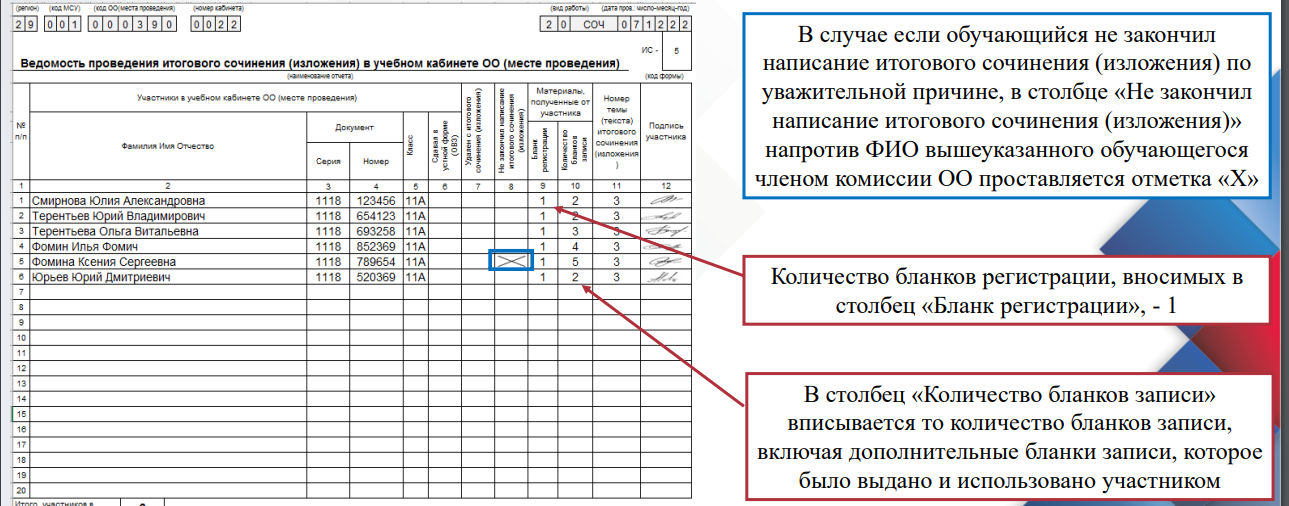 Протокол проверки итогового сочинения/изложения (ИС-06)
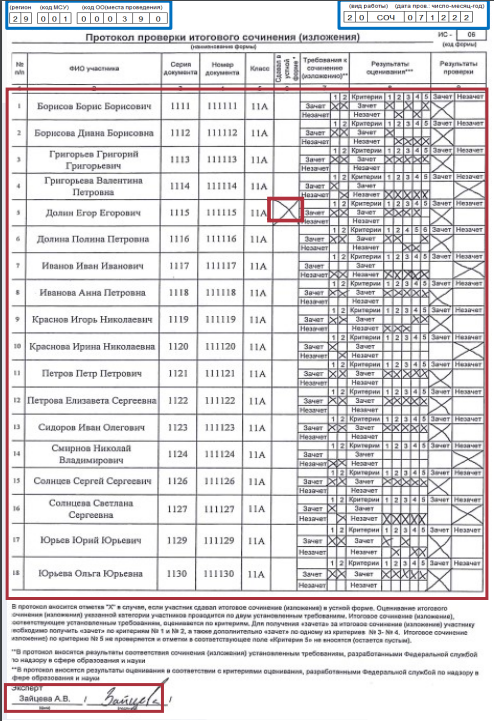 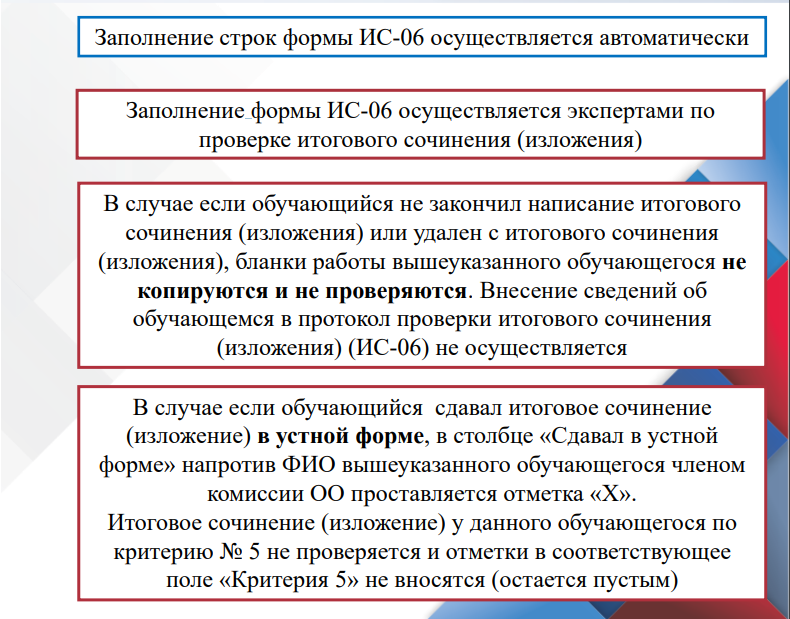 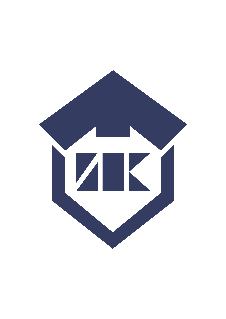 Ведомость коррекции персональных данных участников итогового сочинения/изложения (ИС-07)
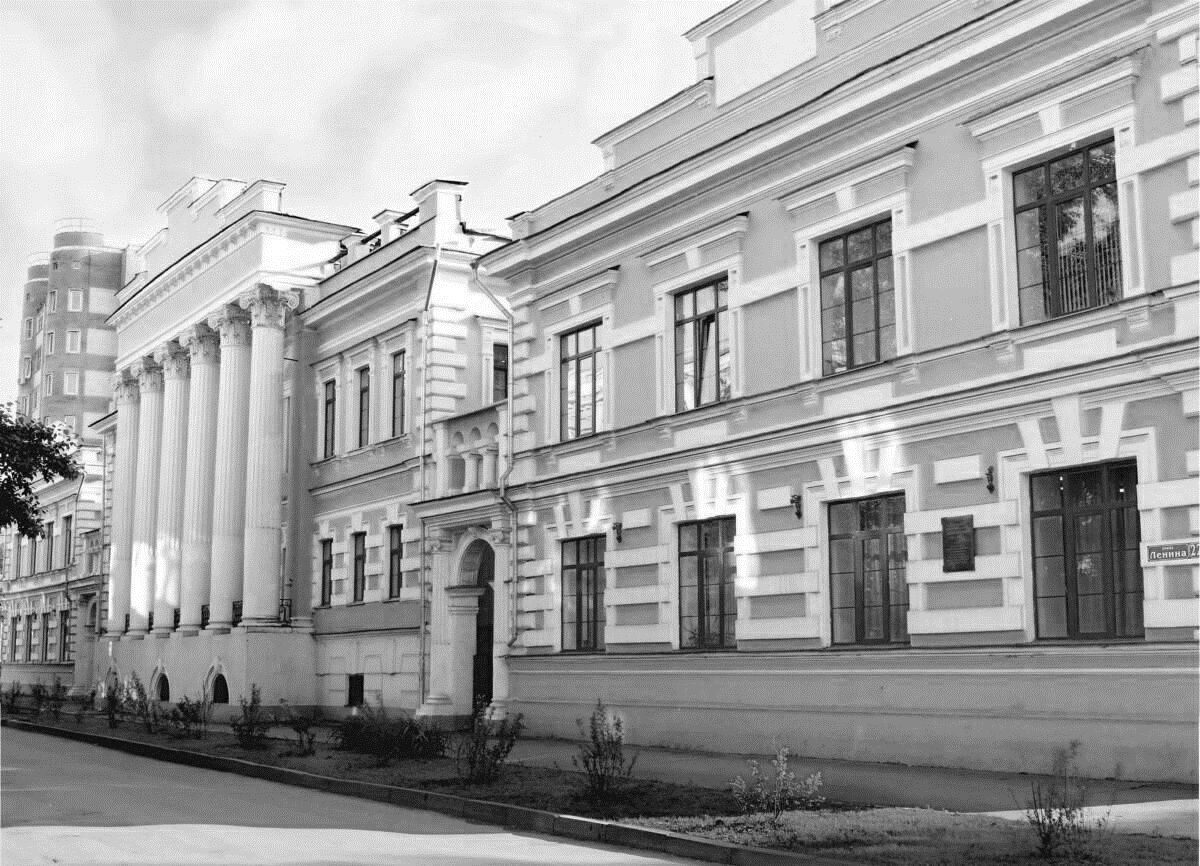 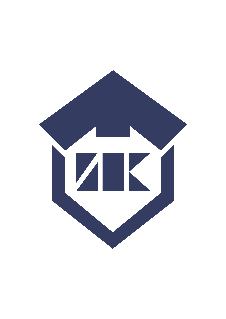 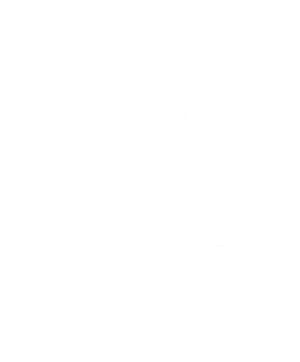 Спасибо за внимание!